xiazaii
姓名：
新媒体艺术设计
专业：
导师：
202X.10.7
日期：
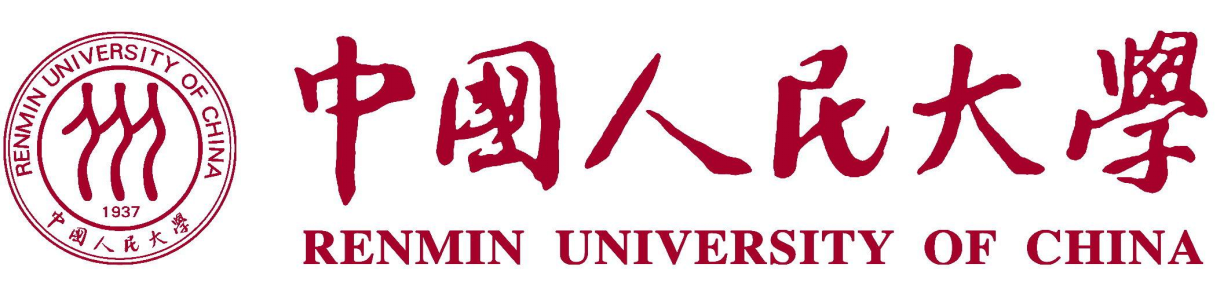 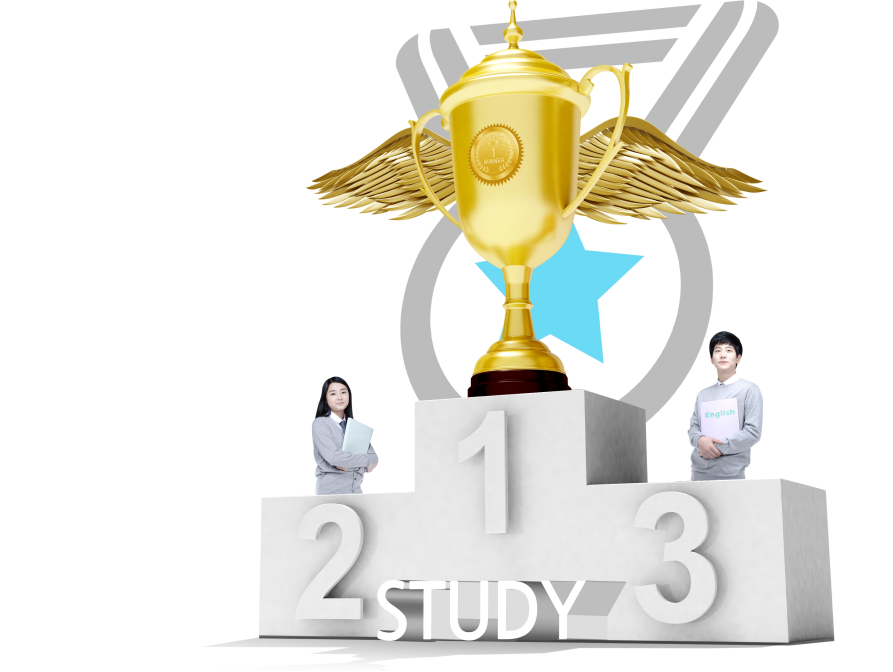 国家奖学金答辩
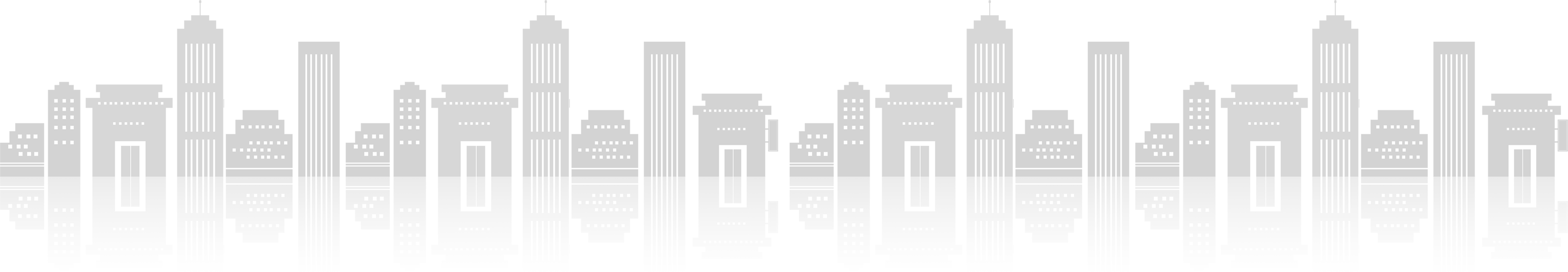 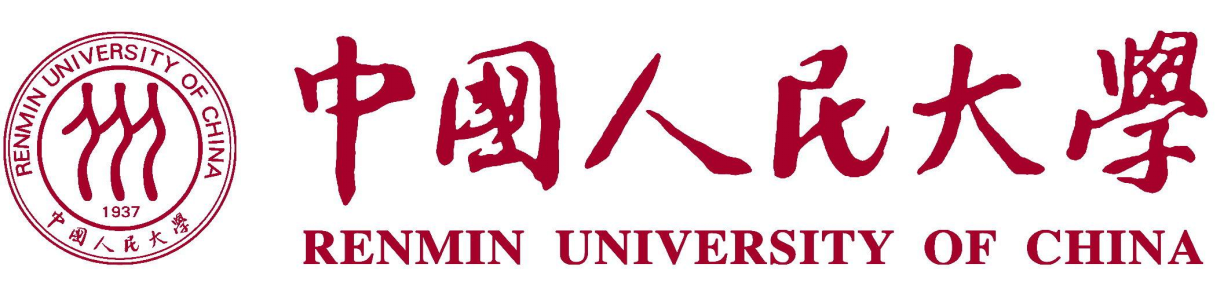 目录
Contents
FOUR
ONE
TWO
THREE
输入
大标题
输入
大标题
输入
大标题
输入
大标题
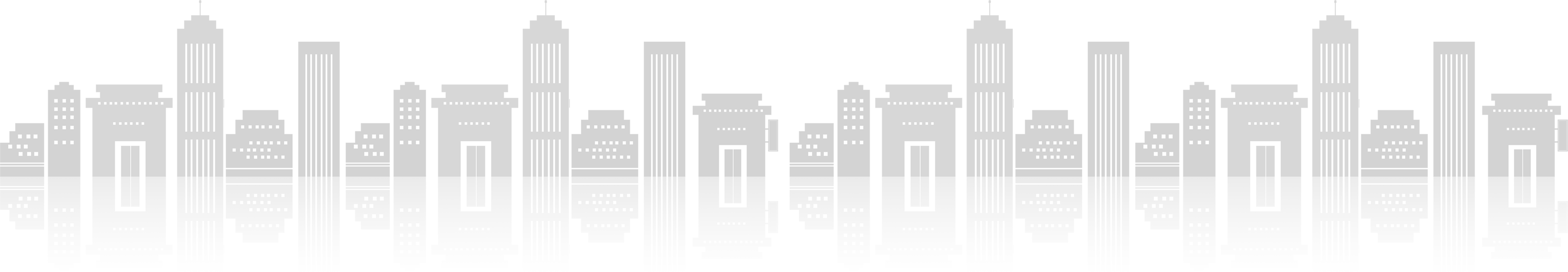 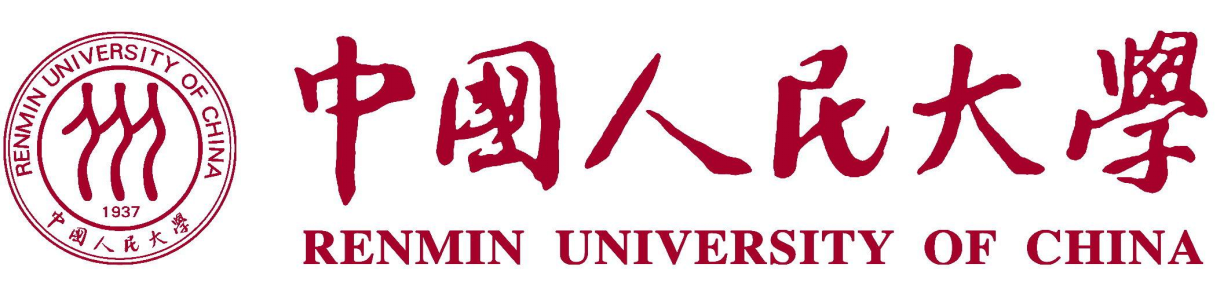 1
2
请在这里输入大标题
请在这里输入大标题
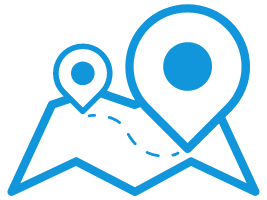 这里输入文字详细内容
这里输入文字详细内容
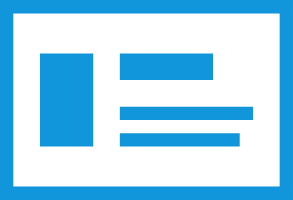 3
4
请在这里输入大标题
请在这里输入大标题
这里输入文字详细内容
这里输入文字详细内容
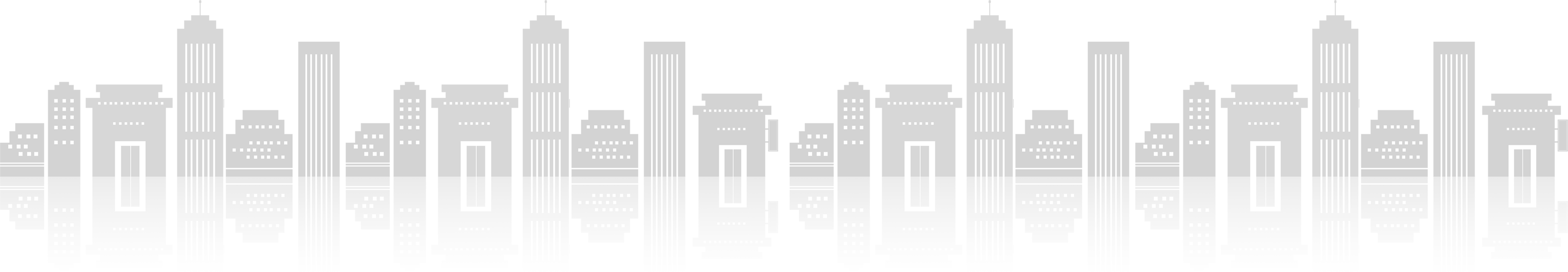 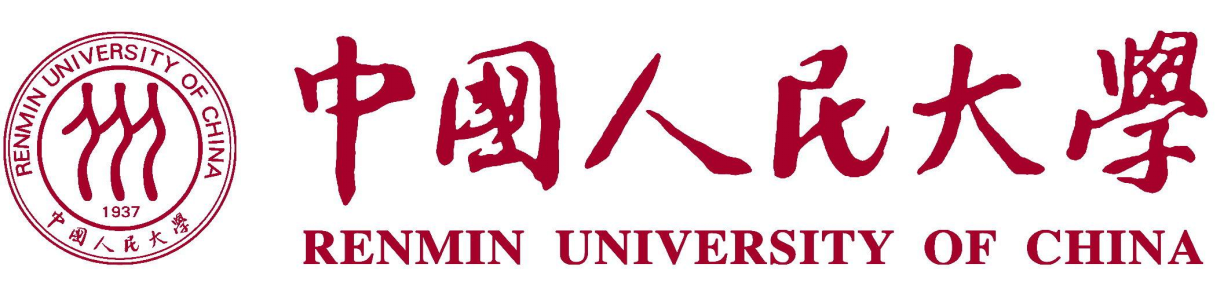 一、这里输入文字大标题
1
2
3
4
+
+
+
文字
文字
文字
文字
这里输入文字
这里输入文字
这里输入文字
这里输入文字
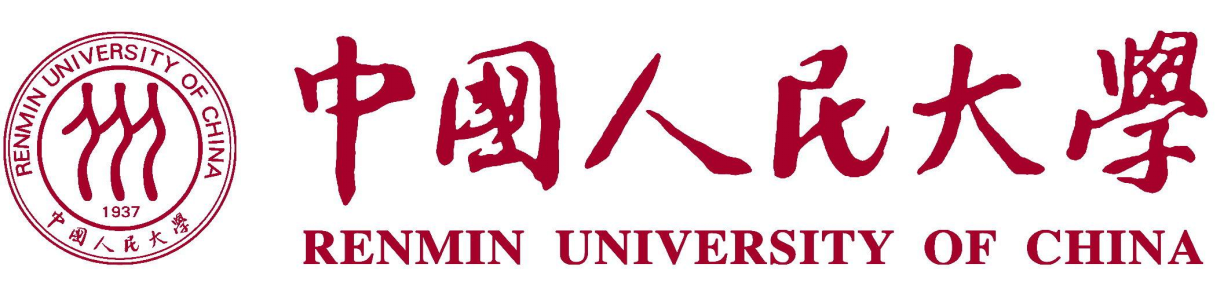 这里输入文字的小标题
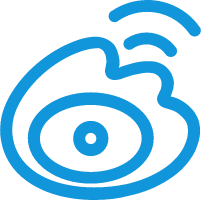 这里输入文字的小标题
这里输入文字的小标题
这里输入文字的小标题
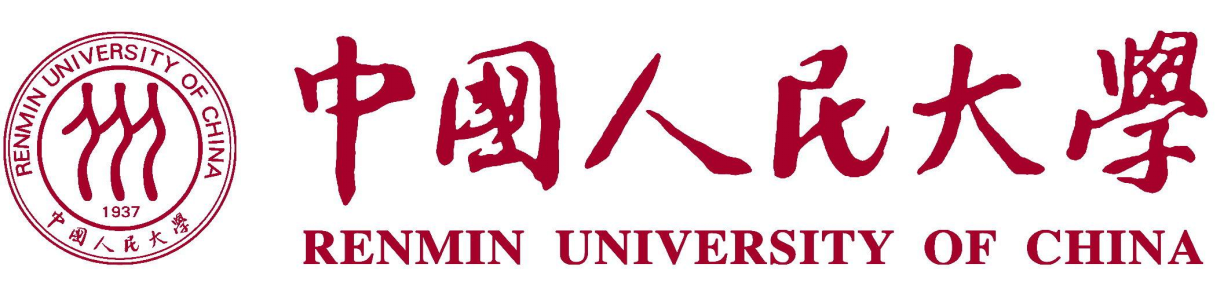 这里输入文字大标题
这里是文字的内容，这里输入文字的内容，这里输入文字内容
这里输入文字标题
这里是文字的内容，这里输入文字的内容，这里输入文字内容
02
01
标题写这里
这里输入文字标题
这里是文字的内容，这里输入文字的内容，这里输入文字内容
这里输入文字标题
这里是文字的内容，这里输入文字的内容，这里输入文字内容
03
04
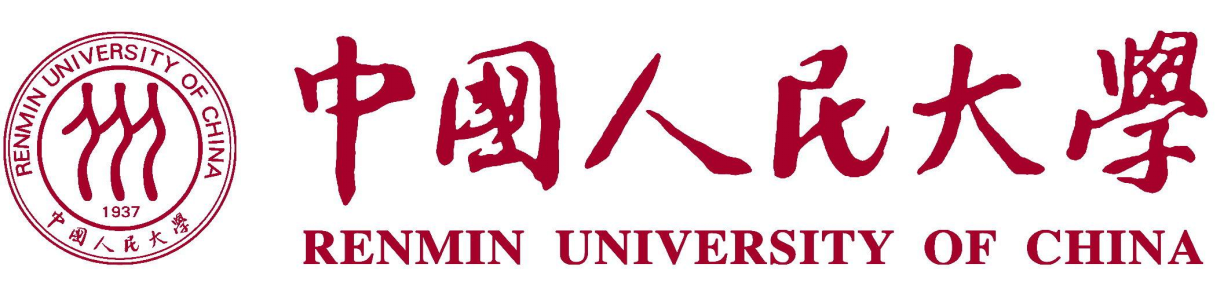 一、这里输入文字的大标题
这里输入一大段文字这里输入一大段文字这里输入一大段文字这里输入一大段文字这里输入一大段文字这里输入一大段文字这里输入一大段文字这里输入一大段文字这里输入。
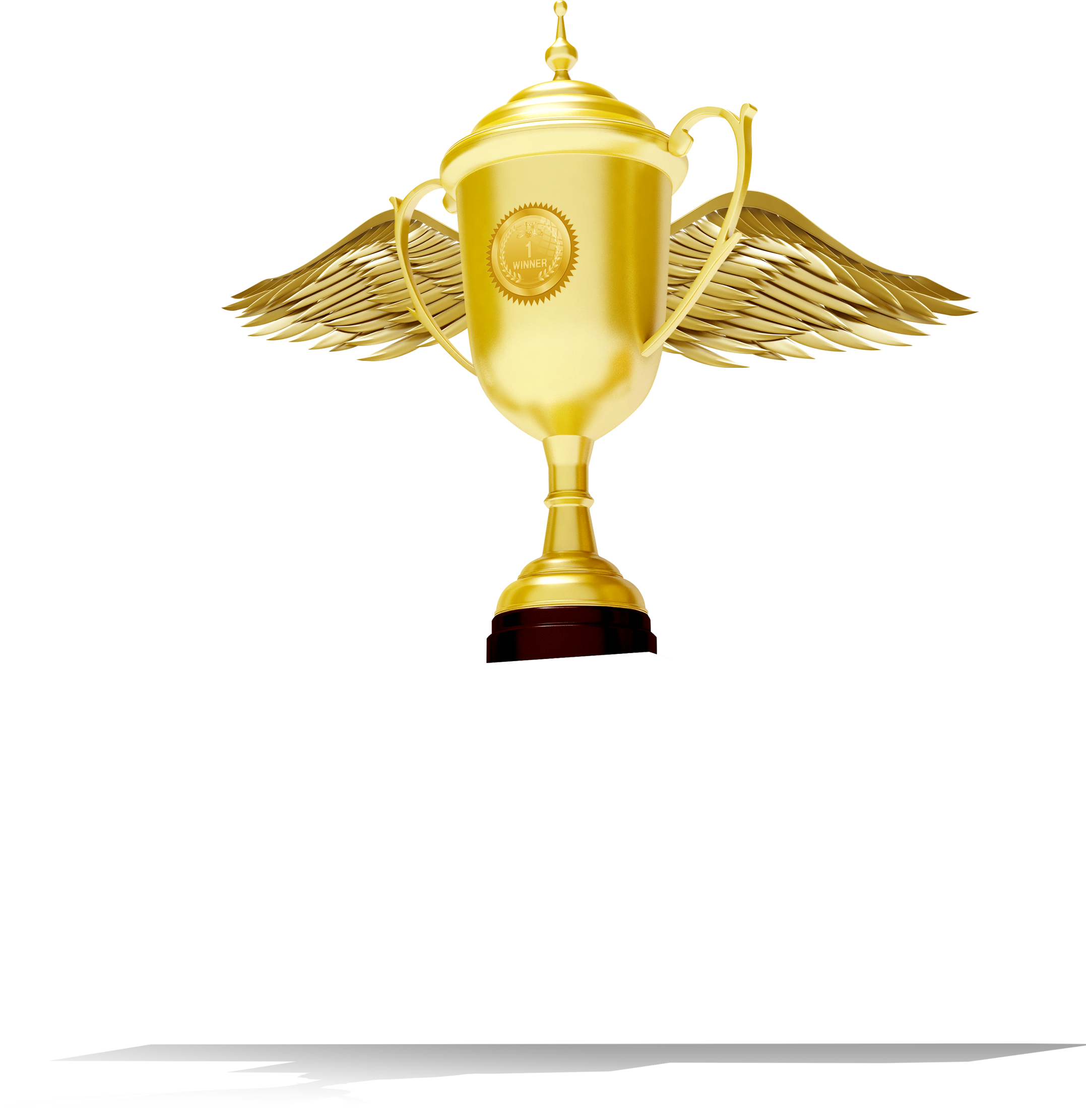 这里输入一大段文字这里输入一大段文字这里输入一大段文字这里输入一大段文字
这里输入一大段文字这里输入一大段文字这里输入一大段文字这里输入一大段文字
这里输入一大段文字这里输入一大段文字这里输入一大段文字这里输入一大段文字
1、这里文字的标题
这里输入一大段文字，这里输入一大段文字
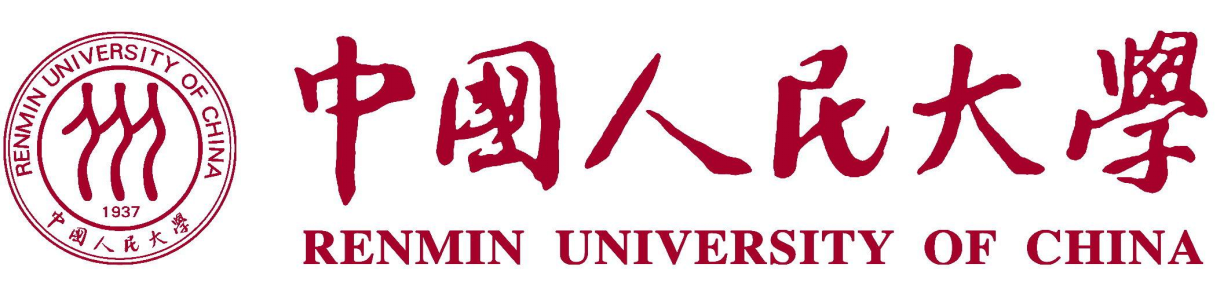 1、这里文字的标题
这里输入一大段文字，这里输入一大段文字
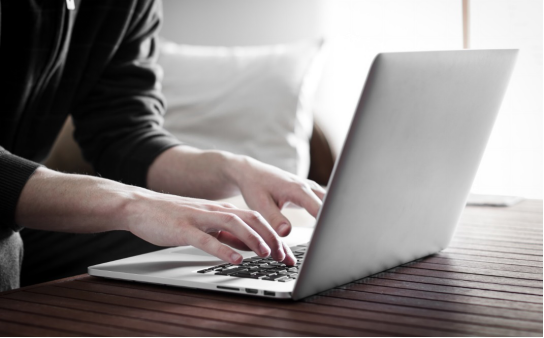 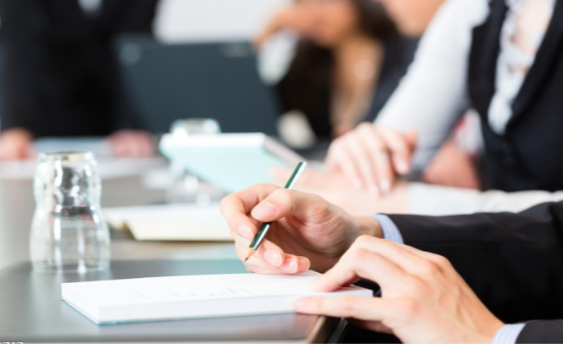 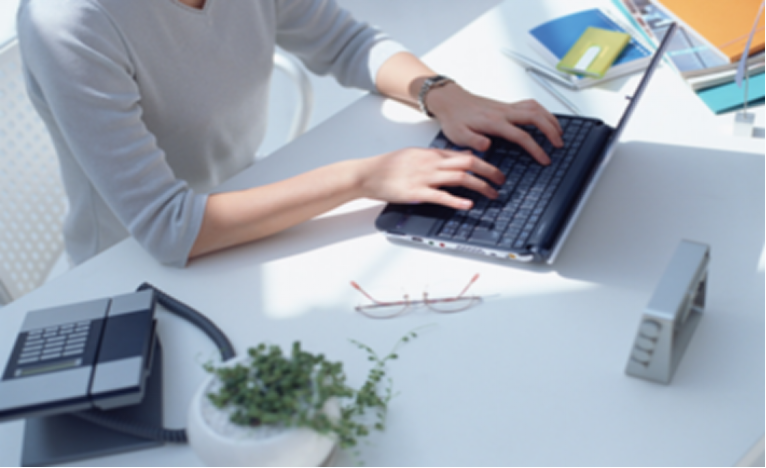 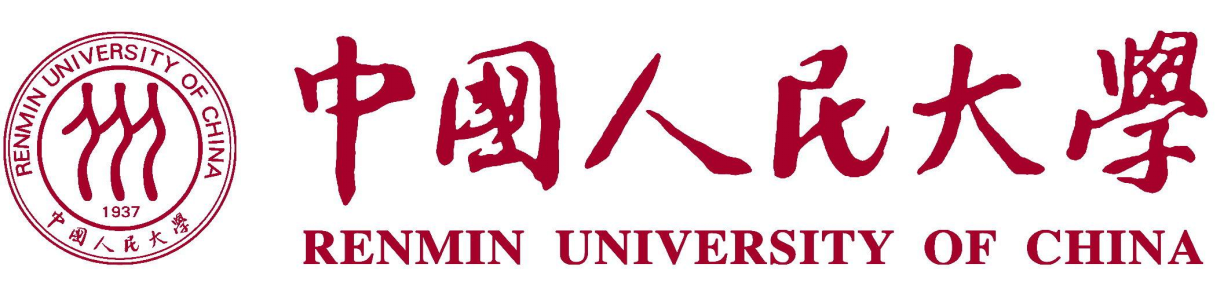 二、这里输入大标题
这里输入一大段文字，这里输入一大段文字，这里输入一大段文字，这里输入一大段文字，这里输入一大段文字，这里输入一大段文字，这里输入一大段文字，这里输入一大段文字，这里输入一大段文字。
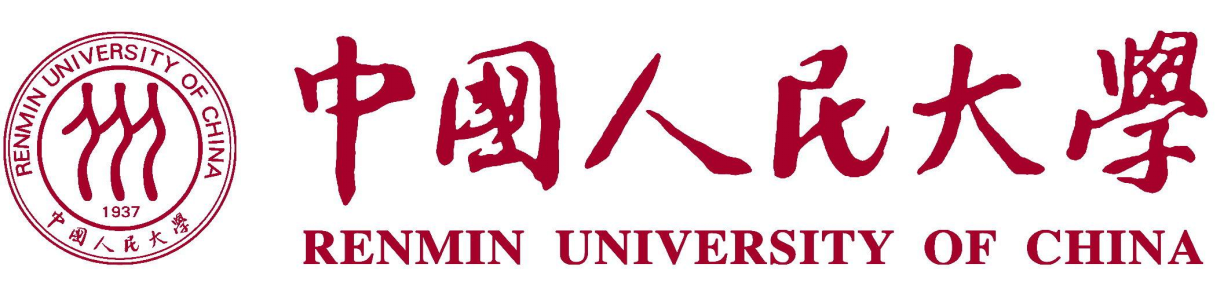 三、这里输入文字的大标题
这里输入文字，这里输入一大段文字
第一步
第三步
第二步
这里输入文字，这里输入一大段文字，这里输入一大段文字
这里输入文字，这里输入一大段文字，这里输入一大段文字
xiazaii
姓名：
新媒体艺术设计
专业：
代用名
导师：
202X.10.10
日期：
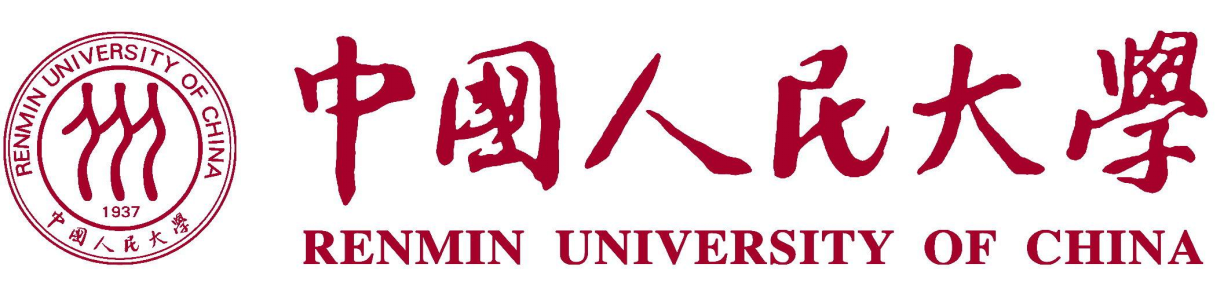 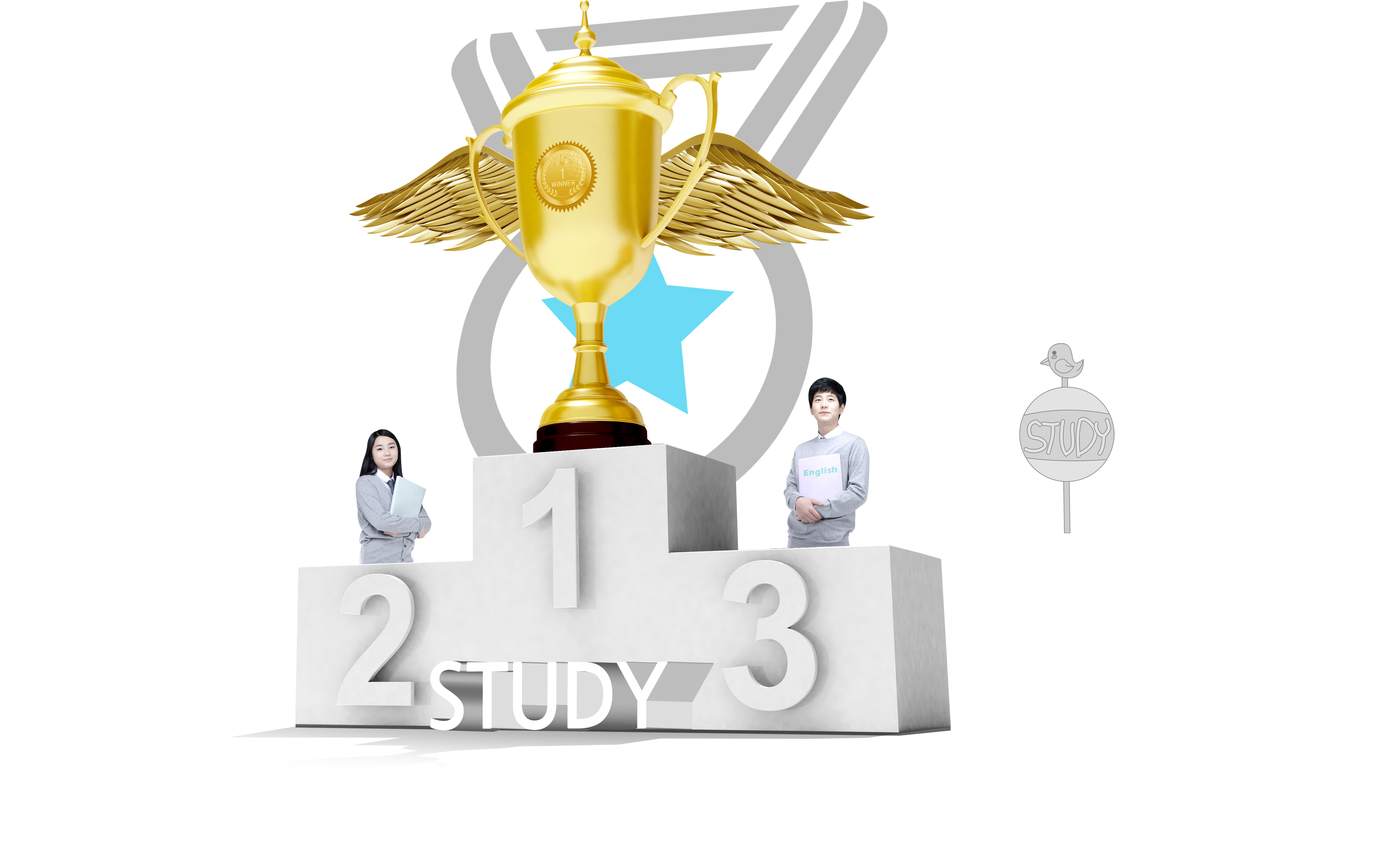 THANK YOU
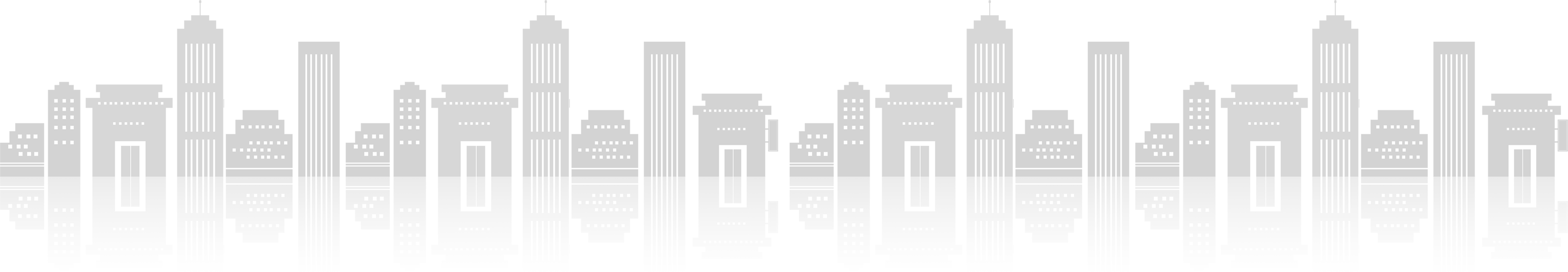